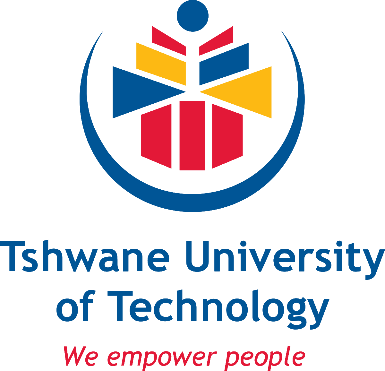 Combining TF-IDF with symptom features to differentiate between lymphoma and tuberculosis case reports
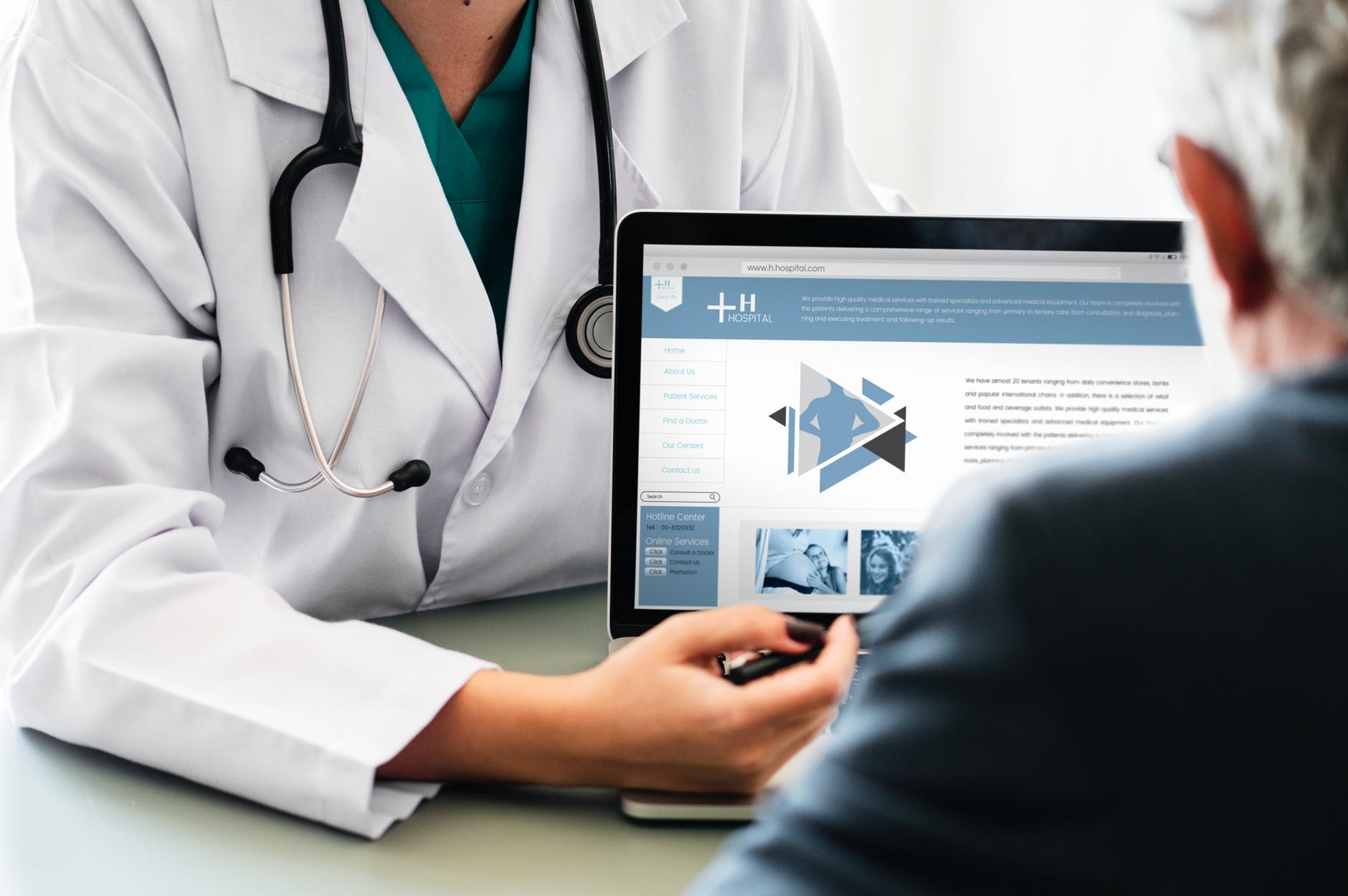 Put here an image of reference for the project described in the paper
Moanda Diana PHOLO
Background
Tuberculosis (TB) =  infectious disease with highest mortality 
High burden countries -> empirical treatment for TB suspects
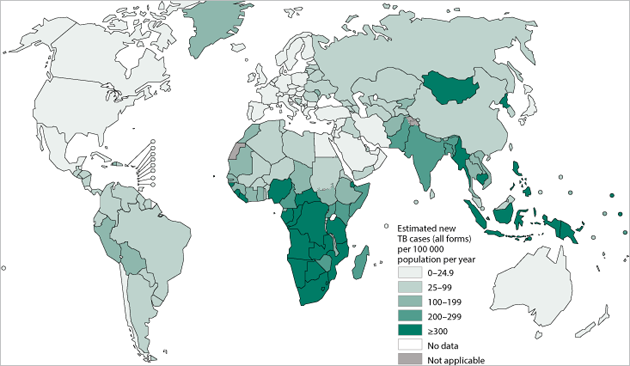 Problem
Tuberculosis (TB) =  infectious disease with highest mortality 
High burden countries -> empirical treatment for TB suspects
BUT… TB symptoms NOT specific to TB
Problem (cont.)
With rise of HIV/AIDS -> TB is a more complex
HIV-infected patients present with atypical TB symptoms
Tend to develop TB outside lungs
-> Greater chances of a misdiagnosis
Problem (cont.)
Many cases of lymphoma misdiagnosed as TB 
Same symptoms as TB
lymphadenopathy, fatigue, fever or night sweats, radiological features, etc.
-> Cancer treatment delayed for up to two years
Our Solution
Use Machine Learning + Natural Language Processing + Symptoms to differentiate between TB and Lymphoma
Goal: Provide support tool for accurate and timely diagnosis of TB and lymphoma, 
especially in low­-income, endemic TB regions
Methodology
Methodology (cont.)
Results
Results (cont.)
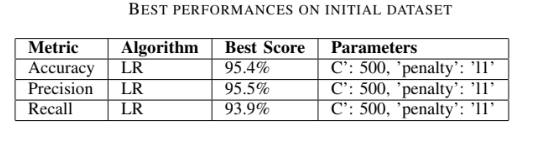 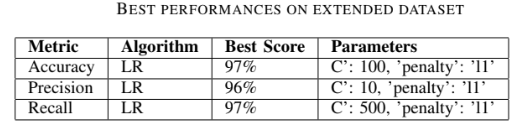 Results (cont.)
Results on test set
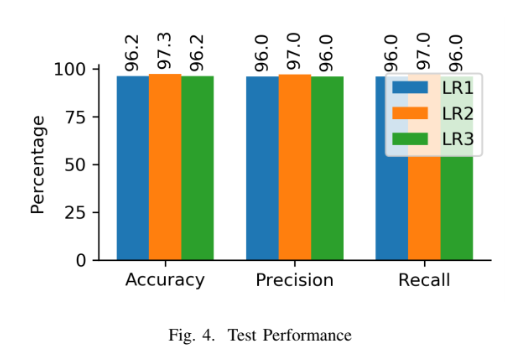 Conclusion
Misdiagnosis between TB and lymphoma = serious health problem
Our solution successfully categorises patient as having TB, lymphoma or neither based on case report
Future research will aim to:
test system using real-life clinical reports
test against human experts